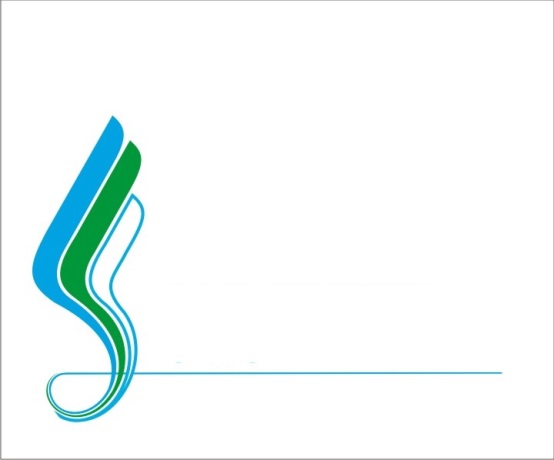 АКЦИОНЕРНОЕ ОБЩЕСТВО 
«ГАРАНТИЙНЫЙ ФОНД РЕСПУБЛИКИ КОМИ»
ГОСУДАРСТВЕННАЯ ПОДДЕРЖКА МАЛОГО И СРЕДНЕГО
ПРЕДПРИНИМАТЕЛЬСТВА РЕСПУБЛИКИ КОМИ
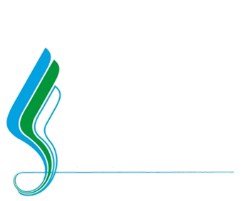 НГС: трехуровневая модель гарантийной поддержки субъектов МСП
АО «ГАРАНТИЙНЫЙ ФОНД 
РЕСПУБЛИКИ КОМИ»
Банковские каналы
Небанковские каналы
Прямые каналы
Банковские каналы
Небанковские каналы
Банковские каналы
Небанковские каналы
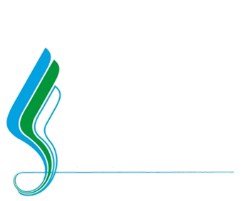 Показатели НГС
АО «ГАРАНТИЙНЫЙ ФОНД 
РЕСПУБЛИКИ КОМИ»
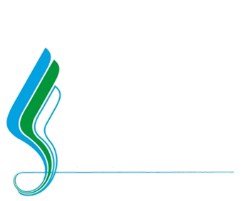 АО «ГАРАНТИЙНЫЙ ФОНД 
РЕСПУБЛИКИ КОМИ»
Акционерное общество «Гарантийный фонд Республики Коми» создан Правительством Республики Коми при поддержке Министерства экономического развития Российской Федерации и осуществляет свою деятельность с октября 2010 года
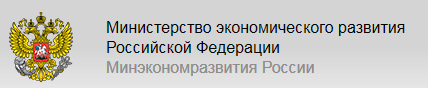 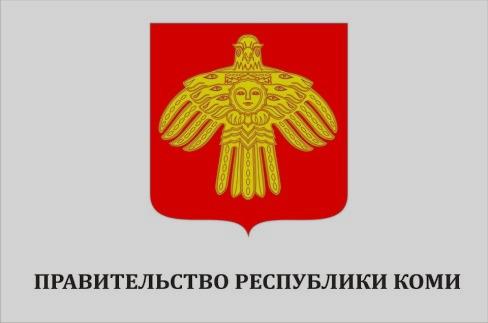 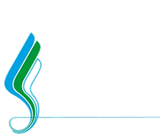 АО «ГАРАНТИЙНЫЙ ФОНД 
РЕСПУБЛИКИ КОМИ»
Гарантийный фонд Республики Коми является объектом инфраструктуры поддержки малого и среднего предпринимательства в Республике Коми, реализующим  программу предоставления поручительств по обязательствам СМСП.
Программа предоставления поручительств — помощь предпринимателям, которые хотят получить финансирование в банке, но не имеют достаточного залога для получения необходимой суммы. 

Гарантийный фонд берет на себя перед банком часть рисков по неисполнению обязательств предпринимателя по кредиту или банковской гарантии, добавляя к залогу предпринимателя свое поручительство.
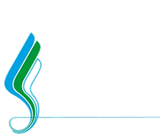 Динамика выданных поручительствСоотношение количества выданных и действующих поручительств Гарантийного фонда (по количеству, шт.)
АО «ГАРАНТИЙНЫЙ ФОНД 
РЕСПУБЛИКИ КОМИ»
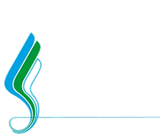 Динамика выданных поручительствСоотношение количества выданных и действующих поручительств Гарантийного фонда (по сумме, тыс. руб.)
АО «ГАРАНТИЙНЫЙ ФОНД 
РЕСПУБЛИКИ КОМИ»
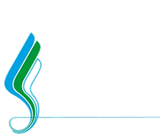 Структура кредитов, обеспеченных поручительством Гарантийного фонда  по отраслям, % на 01.01.2017 г.
АО «ГАРАНТИЙНЫЙ ФОНД 
РЕСПУБЛИКИ КОМИ»
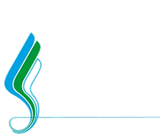 Территории предоставления поручительств
АО «ГАРАНТИЙНЫЙ ФОНД 
РЕСПУБЛИКИ КОМИ»
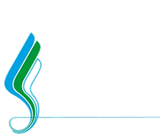 Территории предоставления поручительств
АО «ГАРАНТИЙНЫЙ ФОНД 
РЕСПУБЛИКИ КОМИ»
2017
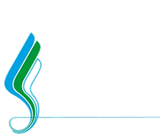 Доля банков в портфеле Фонда
АО «ГАРАНТИЙНЫЙ ФОНД 
РЕСПУБЛИКИ КОМИ»
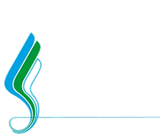 Преимущества работы с Фондом
АО «ГАРАНТИЙНЫЙ ФОНД 
РЕСПУБЛИКИ КОМИ»
Возможность получения поручительства при отсутствии собственного достаточного обеспечения;
Отсутствие необходимости сбора документов для Фонда (документы в Фонд предоставляются банком);
Короткие сроки рассмотрения заявки (решение принимается в срок до 3 рабочих дней после поступления заявки на предоставление поручительства с полным пакетом документов);
Поручительство относится к высокой, второй, категории качества обеспечения (Положение Банка России №254-П).
Критерии предоставления поручительства Фондом являются простыми и понятными и в целом соответствуют критериям выдачи кредита самими банками.
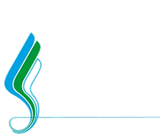 Условия предоставления поручительств
АО «ГАРАНТИЙНЫЙ ФОНД 
РЕСПУБЛИКИ КОМИ»
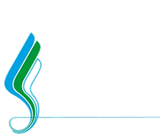 Условия предоставления поручительств
АО «ГАРАНТИЙНЫЙ ФОНД 
РЕСПУБЛИКИ КОМИ»
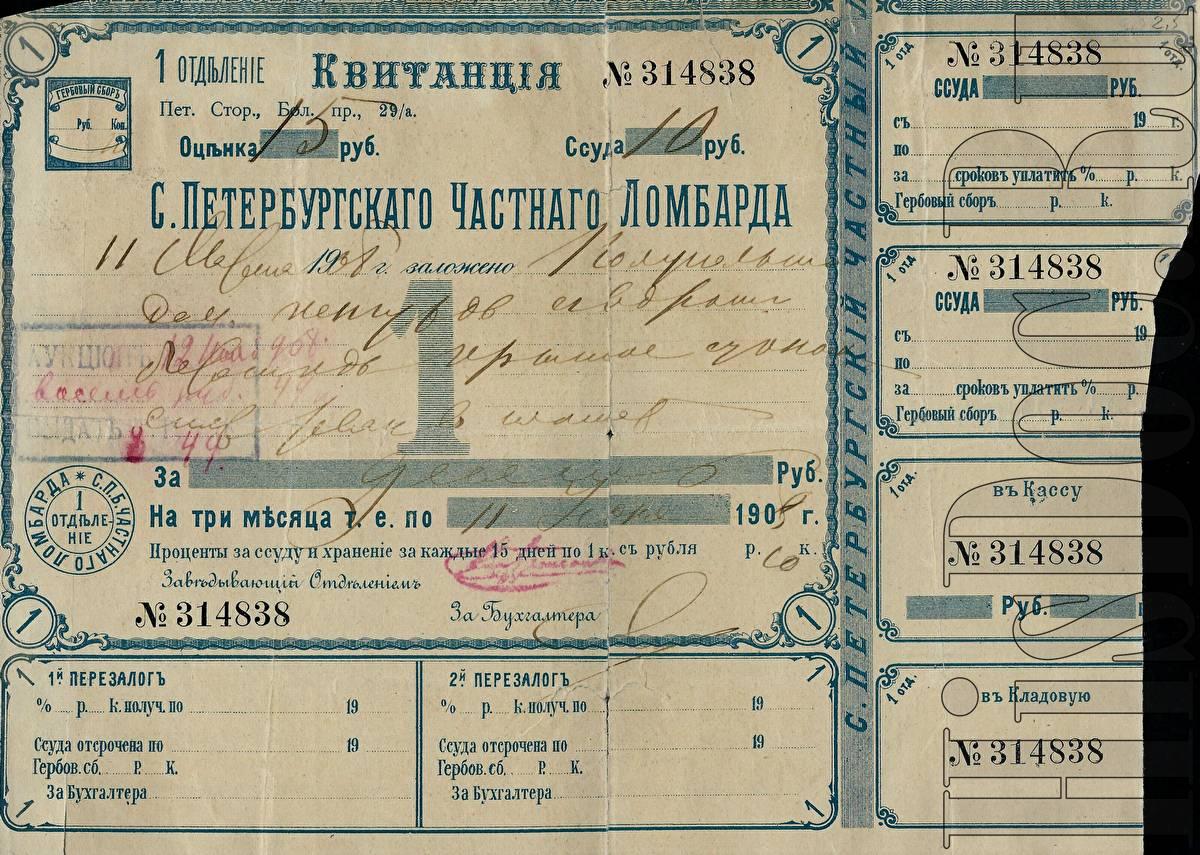 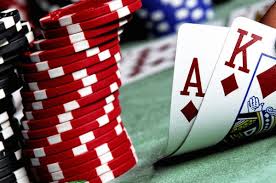 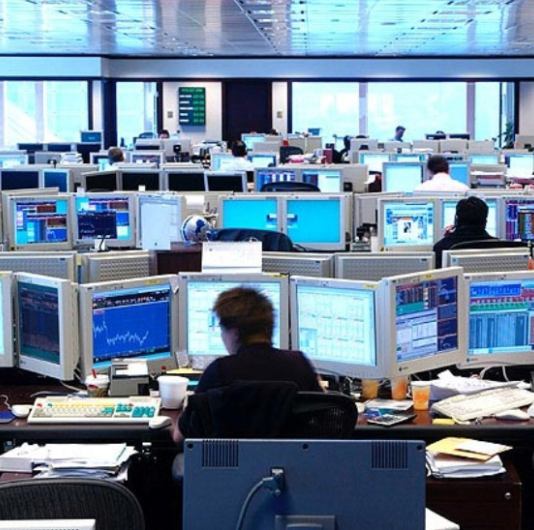 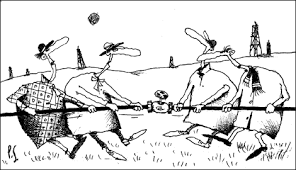 Поручительство
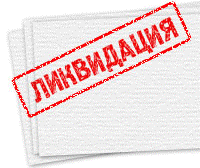 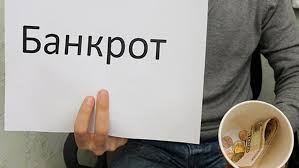 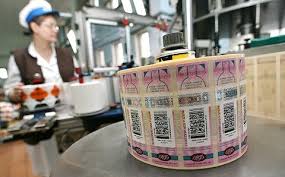 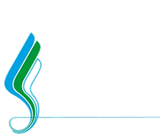 Программа предоставления поручительств
АО «ГАРАНТИЙНЫЙ ФОНД 
РЕСПУБЛИКИ КОМИ»
Договор банковской гарантии
Кредитный договор
Заявитель соответствует установленным Гарантийным фондом требованиям
Максимальный объем единовременно выдаваемого поручительства в отношении одного субъекта малого и среднего предпринимательства 3,8 млн. руб.
Программа Фонда
Размер одного поручительства Гарантийного фонда не может превышать 70% от объема обязательства Заемщика перед Банком
Размер платы за предоставление поручительства составляет 0,75 – 1,75 % годовых от суммы предоставленного поручительства
Продукт
Поручительство
Согарантия
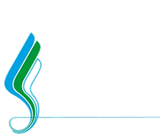 Порядок взаимодействия
АО «ГАРАНТИЙНЫЙ ФОНД 
РЕСПУБЛИКИ КОМИ»
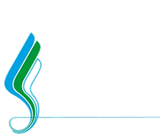 Паспорт приоритетного проекта «Малый бизнес и поддержка индивидуальной предпринимательской инициативы»
АО «ГАРАНТИЙНЫЙ ФОНД 
РЕСПУБЛИКИ КОМИ»
Задача на 2017 г.:

Работа по информационному обеспечению субъектов МСП на всей территории Республики Коми: участие в семинарах, посвященной поддержке субъектов МСП в городах и муниципальных районах Республики Коми. Подписание Соглашений о сотрудничестве между администрациями муниципальных районов и Гарантийным фондом.


Результат:

Подписанные Соглашения о сотрудничестве между администрациями муниципальных районов и Гарантийным фондом, предусматривающие организацию информационного взаимодействия.
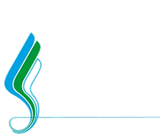 Направления сотрудничества администраций МО и Гарантийного фонда Республики Коми
АО «ГАРАНТИЙНЫЙ ФОНД 
РЕСПУБЛИКИ КОМИ»
Содействие созданию финансовых условий для эффективного ведения предпринимательства на территории муниципального образования;
Организация проведения и участие в образовательно-консультационных, презентационных мероприятиях, направленных на развитие кредитования субъектов МСП;
Функции Гарантийного Фонда:
Информирование о мерах государственной поддержки в виде предоставления поручительства для субъектов МСП;
Консультирование предпринимателей о порядке обращений за получением поручительства;
Взаимодействие с представителями администраций МО по вопросам предоставления мер государственной поддержки в форме предоставления поручительства;
Функции Администраций МО:
Организация проведения информационно-разъяснительных семинаров, конференций, «Круглых столов» с представителями субъектов МСП по вопросам предпринимательской деятельности;
Организация размещения информационных материалов по предоставлению поручительства Гарантийного фонда на сайте администрации, в отделах администрации, курирующих предпринимательскую деятельность;
Информирование субъектов малого и среднего бизнеса о мерах государственной поддержки в виде предоставления поручительства Гарантийного фонда.
!!! Подписано 5 Соглашений – с МОГО Усинск, Печора и Воркута, с муниципальными районами Койгородский и Усть-Цилемский.
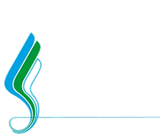 АО «ГАРАНТИЙНЫЙ ФОНД 
РЕСПУБЛИКИ КОМИ»
БАНКИ-ПАРТНЕРЫ
ПАРТНЕРЫ
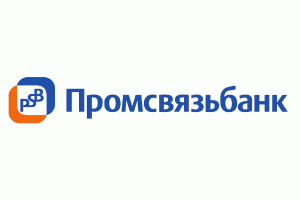 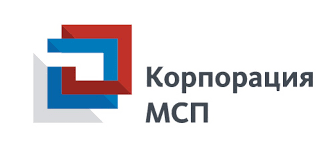 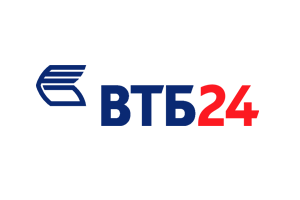 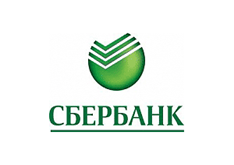 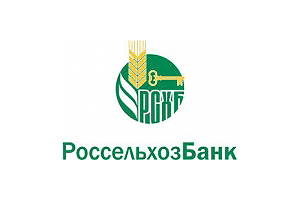 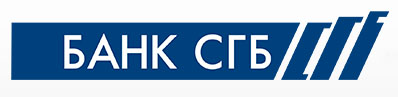 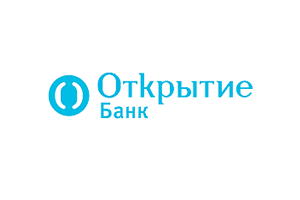 МСП БАНК
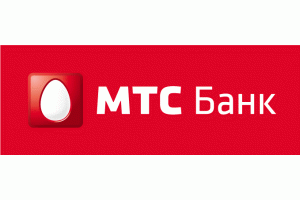 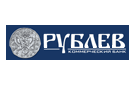 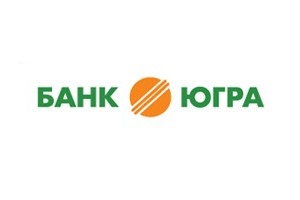 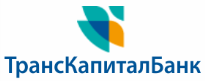 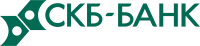 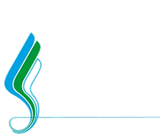 АО «ГАРАНТИЙНЫЙ ФОНД 
РЕСПУБЛИКИ КОМИ»
АКЦИОНЕРНОЕ  ОБЩЕСТВО 
      «ГАРАНТИЙНЫЙ ФОНД РЕСПУБЛИКИ КОМИ»

Адрес : РК, г. Сыктывкар, ул. Интернациональная, 108, офис  303
Телефон:  (8-212) 44-55-07
Информационный портал:  www.mbrk.ru      
Эл. адрес: gendir.garantfond@gmail.com
Генеральный директор:  Рочев Максим Витальевич
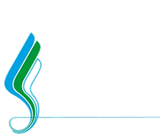 АО «ГАРАНТИЙНЫЙ ФОНД 
РЕСПУБЛИКИ КОМИ»
СПАСИБО ЗА ВНИМАНИЕ!